Endometriosis
Definition
Endometriosis is a disease in which endometrium implants and grows in areas outside the uterus sustained inflammatory reaction
Most commonly implants are found in the pelvis

Lesions may occur at distant sites: pleural cavity, liver, kidney, gluteal muscles, bladder, etc
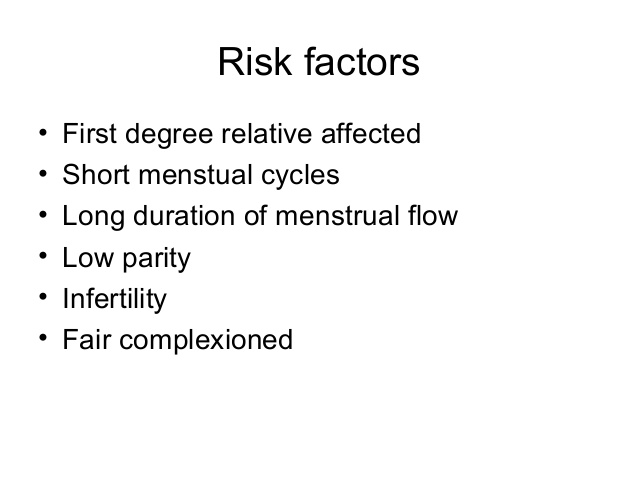 Clinical Presentation
Dysmenorrhea
Heavy or irregular bleeding
Cylical/noncylical pelvic pain
Lower abdominal or back pain
Bloating, nausea, and vomiting
Inguinal pain
Dysuria
Dyspareunia 
Nodules may be felt upon pelvic exam
Imaging may indicate pelvic mass
Infertility
Physical Findings
Tender nodules along the uterosacral ligaments , especially just before menses

Pain without nodules 

Uterine or adnexal fixation, or an adnexal mass
Diagnosis of Endometriosis
Direct visualization of implants
 Laparoscopy


Imaging of endometriomas
 MR 
 Ultrasound
Treatment of Endometriosis
Management of pain
 Surgery 
Ablation of endometrial implants
 Lysis of adhesions  
Resection of endometriomas
Laparoscopy
Hysterectomy/oophorectomy/Salpingo-oophorectomy

 Medical therapy
Pain relieve  (NSAIDs)
 Hormone therapy
Treatment of infertility
 Surgery
 Ovulation induction
 Assisted reproductive technology
Removal of Endometriosis
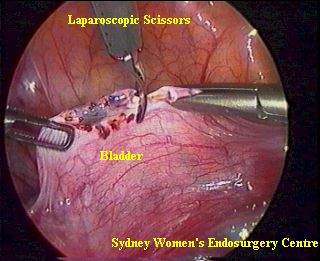